WELCOME 
TO 
MY SESSION
PRESENTED BY-
SHUVODWIP BISWAS
 LECTURER IN SOCIAL WELFARE
 JESSORE GOVT. CITY COLLEGE,
 JESSORE.
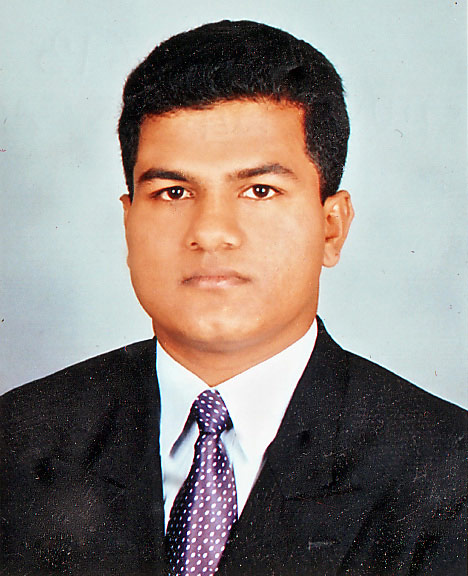 TODAY’S TOPIC:
mgvRK‡g©i †gŠwjK cÖZ¨qmg~n
mgvRKj¨vY I mgvRKg© :
AZx‡Zi wew”Qbœ aviYv I ZvrÿwYK Kj¨vY e¨e¯’vi µgDbœq‡bi d‡j AvaywbK mgvRKj¨v‡Yi D™¢e N‡U|
c‡i mgq I cÖ‡qvR‡bi ‡cÖwÿ‡Z we‡kl Ávb I `ÿZv m¤^wjZ `vwqZ¡kxj †mevKg© wn‡m‡e †ckv`vi mgvRK‡g©i Avwef©ve|
weÁvbm¤§Z cØwZi gva¨‡g e¨w³,`j I mgwói mgm¨v mgvavb cÖwµqv wn‡m‡e mgvRKg© eZ©gv‡b mgMÖ we‡k¦ mycwiwPZ|
Walter A. Friedlander and Robert Z.ApteIntroduction to Social Welfare (5th edt.1982)
mgvRKg© n‡”Q ˆeÁvwbK Ávb I gvbweK m¤úK© welqK `ÿZv wbf©i Ggb GK †ckv`vi †mev, hv mvgvwRK I e¨w³MZ mš‘wó Ges ¯^vaxbZv jv‡f gvbyl‡K e¨w³MZ, `jxq I mgwóMZfv‡e mvnvh¨ K‡i
Rex A.Skidmore and Milton G.ThackerayIntroduction to Social Work(5th edt.1991)
mgvRKg© Ggb GKwU Kjv,weÁvb I †ckv hv gvbyl‡K e¨w³MZ,`jxq (we‡kl K‡i cvwievwiK) I mgwóMZ mgm¨v mgvav‡b mvnvh¨ K‡i Ges e¨w³ mgvRKg©, `jmgvRKg©, mgwó msMVb,cÖkvmb I M‡elYv cÖf…wZmn mgvRK‡g©i  e¨envwiK Abykxjb Øviv e¨w³MZ,`jxq I mgwóMZ m‡šÍvlRbK mvgvwRK m¤úK© m„wó‡Z mnvqZv K‡i|
mgvRK‡g©i ˆewkó¨
mvgwMÖK `„wófw½
 mvnvh¨Kvix I mÿgKvix †ckv
 ˆeÁvwbK Ávb
 m¤ú‡`i mØ¨envi
 mywbw`©ó cØwZ
 mvgvwRK b¨vqwePvi
mvgvwRK mgm¨v :
AbvKvw•ÿZ/AevwÃZ Ae¯’v
AwaKvsk gvby‡li Dci ÿwZKi cÖfve
mgm¨v mgvav‡b c`‡ÿc
mvgvwRK mgm¨vi D`vniY :
`vwi`ª¨
‡eKviZ¡
Aciva/wK‡kvi Aciva cÖeYZv
bvix wbh©vZb
BfwUwRs
Thanks to All